Изложение по самостоятельно составленному плану.
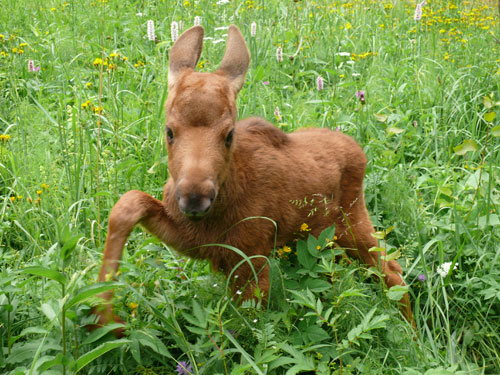 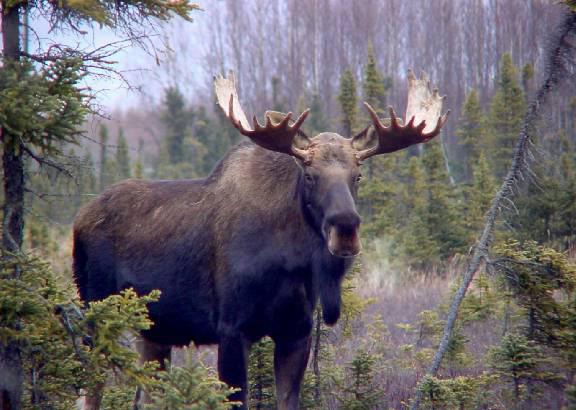 4 класс 4 четверть
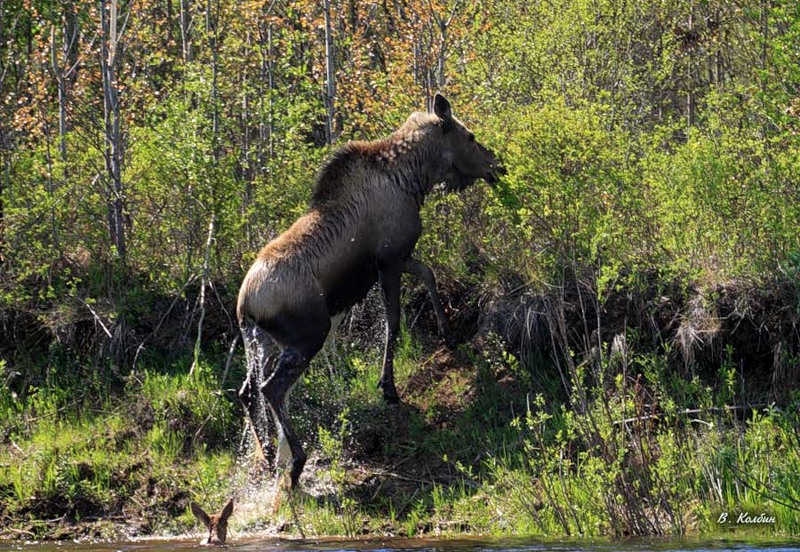 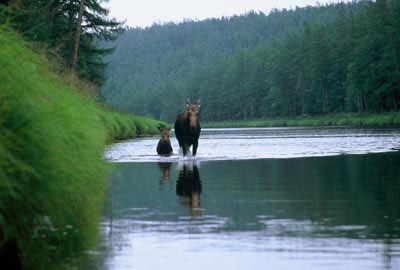 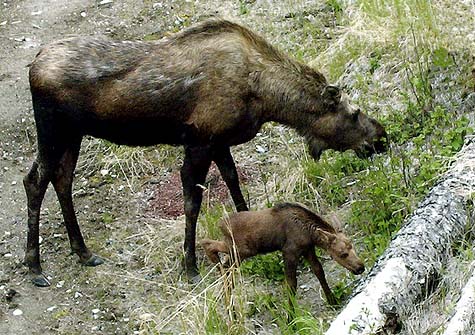 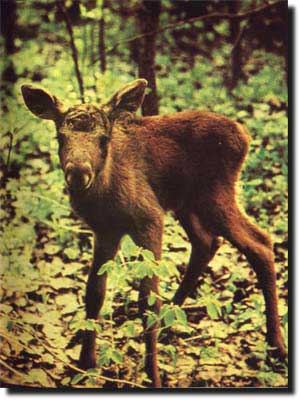 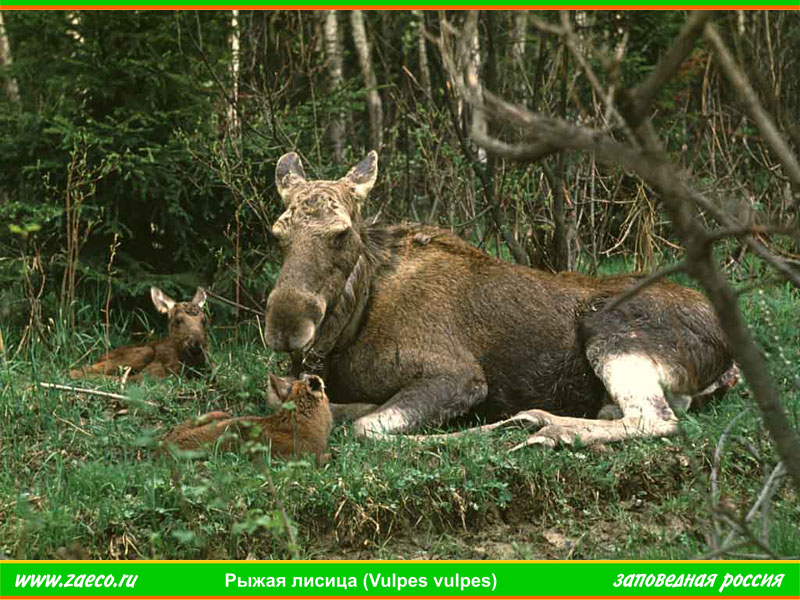 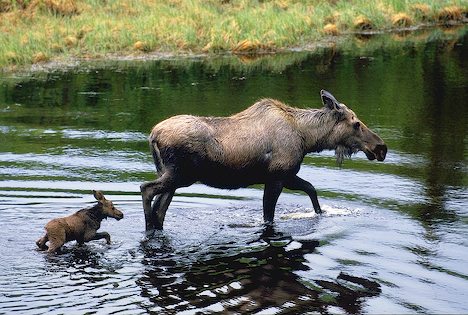 Вова и Миша сидели в кустах на берегу речки. Вдруг кусты зашевелились. Высокая стройная лосиха подошла к воде . Она напилась и повернула голову в сторону леса. Из чащи выбежал маленький красивый лосёнок. Он вошёл в воду и начал пить . Мальчики заговорили.
        Лосиха тревожно вскинула голову и бросилась в воду. Лосёнок поплыл за матерью . Лосиха вышла на берег, отряхнулась . А лосёнок скрылся под водой. Он тонул.
         Вова быстро поплыл. Он подплыл к лосёнку и приподнял его голову над водой. Миша свистнул. На его свист прибежали ребята. Они с трудом освободили лосёнка , который попал в рыбацкие сети и запутался в них . Спасённый лосёнок бросился в лес, где его ждала мать. 
                                                         (по  В . Архангельскому)
Какое место рассказа особенно взволновало?

Какая опасность грозила лосёнку?

Смогла ли лосиха помочь детёнышу сама?

Что произошло бы , не окажись ребята на берегу?
Назовите вид текста.
 ( описание , повествование, рассуждение, научный, художественный)
К какому жанру он относится?
 ( басня, сказка, рассказ, повесть, роман, стихотворение)
Назовите тему текста.
Назовите основную мысль текста.
Озаглавьте текст.
Спасатели.
Как Вова спас лосёнка.
Лосиха и лосёнок.
Высокая стройная лосиха.
Лосёнок.
Вова и Миша.
 Случай в лесу.
Берегите природу!
Составление плана.
Вова и Миша сидели в кустах на берегу речки. Вдруг кусты зашевелились. Высокая стройная лосиха подошла к воде . Она напилась и повернула голову в сторону леса. Из чащи выбежал маленький красивый лосёнок. Он вошёл в воду и начал пить . Мальчики заговорили.
Лосиха тревожно вскинула голову и бросилась в воду. Лосёнок поплыл за матерью . Лосиха вышла на берег, отряхнулась . А лосёнок скрылся под водой. Он тонул.
Вова быстро поплыл. Он подплыл к лосёнку и приподнял его голову над водой. Миша свистнул. На его свист прибежали ребята. Они с трудом освободили лосёнка , который попал в рыбацкие сети и запутался в них . Спасённый лосёнок бросился в лес, где его ждала мать.
Подбери синонимы
Задвигалась

Утолила жажду 

Кинулась, метнулась, побежала , рванулась

Выбежала, вышла
Зашевелилась 

Напилась 

Бросилась 


Выскочила
Словарная работа
Прочитайте глаголы прошедшего времени единственного числа
Вова и Миша сидели в кустах на берегу речки. Вдруг кусты зашевелились. Высокая стройная лосиха подошла к воде . Она напилась и повернула голову в сторону леса. Из чащи выбежал маленький красивый лосёнок. Он вошёл в воду и начал пить . Мальчики заговорили.
        Лосиха тревожно вскинула голову и бросилась в воду. Лосёнок поплыл за матерью . Лосиха вышла на берег, отряхнулась . А лосёнок скрылся под водой. Он тонул.
         Вова быстро поплыл. Он подплыл к лосёнку и приподнял его голову над водой. Миша свистнул. На его свист прибежали ребята. Они с трудом освободили лосёнка , который попал в рыбацкие сети и запутался в них . Спасённый лосёнок бросился в лес, где его ждала мать. 
                                                         (по  В . Архангельскому)
Словарная работа
Прочитайте глаголы прошедшего времени множественного числа
Вова и Миша сидели в кустах на берегу речки. Вдруг кусты зашевелились. Высокая стройная лосиха подошла к воде . Она напилась и повернула голову в сторону леса. Из чащи выбежал маленький красивый лосёнок. Он вошёл в воду и начал пить . Мальчики заговорили.
        Лосиха тревожно вскинула голову и бросилась в воду. Лосёнок поплыл за матерью . Лосиха вышла на берег, отряхнулась . А лосёнок скрылся под водой. Он тонул.
         Вова быстро поплыл. Он подплыл к лосёнку и приподнял его голову над водой. Миша свистнул. На его свист прибежали ребята. Они с трудом освободили лосёнка , который попал в рыбацкие сети и запутался в них . Спасённый лосёнок бросился в лес, где его ждала мать. 
                                                         (по  В . Архангельскому)
Найдите в тексте однокоренные глаголы
Вова и Миша сидели в кустах на берегу речки. Вдруг кусты зашевелились. Высокая стройная лосиха подошла к воде . Она напилась и повернула голову в сторону леса. Из чащи выбежал маленький красивый лосёнок. Он вошёл в воду и начал пить . Мальчики заговорили.
        Лосиха тревожно вскинула голову и бросилась в воду. Лосёнок поплыл за матерью . Лосиха вышла на берег, отряхнулась . А лосёнок скрылся под водой. Он тонул.
         Вова быстро поплыл. Он подплыл к лосёнку и приподнял его голову над водой. Миша свистнул. На его свист прибежали ребята. Они с трудом освободили лосёнка , который попал в рыбацкие сети и запутался в них . Спасённый лосёнок бросился в лес, где его ждала мать. 
                                                         (по  В . Архангельскому)
Объясните мои пометки в тексте.
Вова и Миша сидели в кустах на берегу речки. Вдруг кусты зашевелились. Высокая стройная лосиха подошла к воде . Она напилась и повернула голову в сторону леса. Из чащи выбежал маленький красивый лосёнок. Он вошёл в воду и начал пить . Мальчики заговорили.
         Лосиха тревожно вскинула голову и бросилась в воду. Лосёнок поплыл за матерью . Лосиха вышла на берег, отряхнулась . А лосёнок скрылся под водой. Он тонул.
         Вова быстро поплыл. Он подплыл к лосёнку и приподнял его голову над водой. Миша свистнул. На его свист прибежали ребята. Они с трудом освободили лосёнка , который попал в рыбацкие сети и запутался в них .  Спасённый лосёнок бросился в лес, где его ждала мать.
Пересказ текста.
Самостоятельная запись текста.
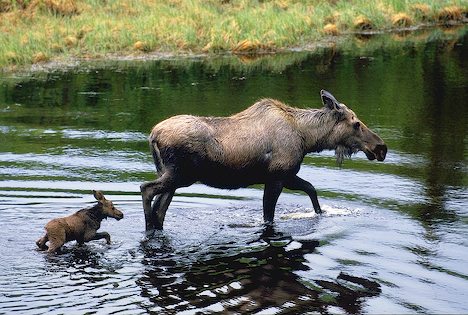 Составила Рыкова Ирина Андреевна.